Vrijgemaakt
Ben je free?

Niet 70 maar 2000 jaar terug
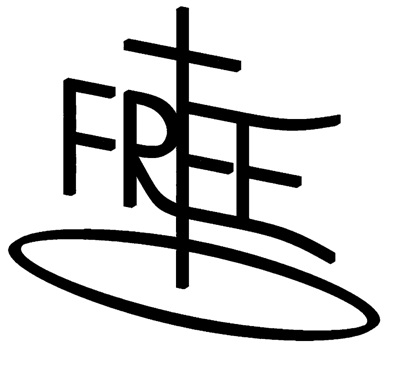 De Gereformeerde leer
Somberheid?

Kennen en bekennen

Onzevader
geen vijgenblad
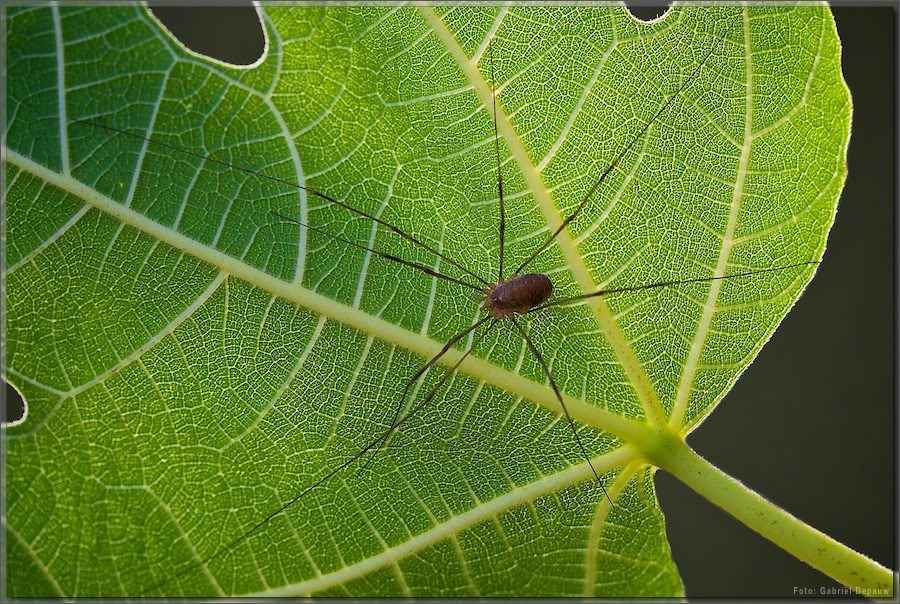 Zonde
Misdaden

‘Tegen de hemel en tegen u’

Schuldbelijdenis van deze tijd
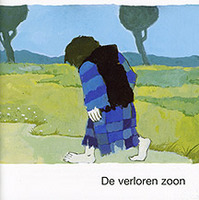 ‘Rechtvaardig verklaard’
Een pak van je hart

Jouw zonden op zijn nek

‘De diepten van de zee’
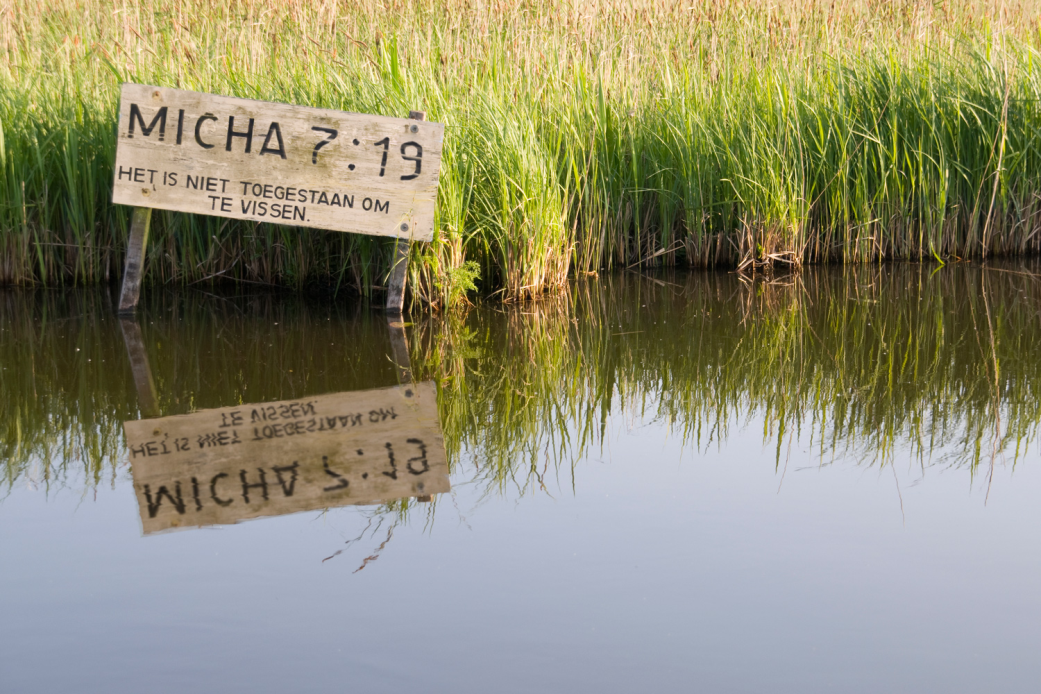 Vrijgemaakt!
Het evangelie in geconcentreerde vorm

Ook voor de jeugd

Wees evangelisch!
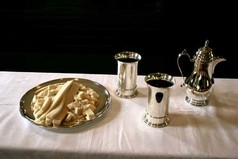